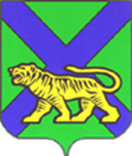 Министерство образования Приморского края
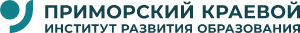 О выполнении региональной дорожной карты
2022 год

АГРОКЛАСТЕР



Меделян Елена Викторовна,
главный эксперт Центра непрерывного повышения педагогического мастерства ПКИРО
Региональная дорожная карта по организации работы образовательных кластеров на 2022-2023 учебный год  от 26.09.2022 № 1064-а
Пункт 5. Разработка методических писем для организации деятельности администрации ОО.
Разработаны и направлены в МОУО и ОО инструктивно-методические письма: 
1. «Об организации работы специализированного класса в школе»;
2. «О перечне документов ОО, рекомендуемых для размещения на сайте»;
3. «Об организации внеурочной деятельности»;
4. «Об организации внеучебной деятельности»;
5. «Об организации работы по развитию предметной и методической компетентности учителей-предметников»;
6. «О порядке разработки и применения кейсов в практике работы школьного учителя»;
Сборник в помощь: https://drive.google.com/file/d/1utGvTQy2alxFvy-zWklbHKgYG7QUWy9q/view?usp=sharing
7. «О порядке взаимодействия с партнерами».
Пункт 6. Информационное сопровождение деятельности специализированных классов
На сайтах: 
ОО - создана и размещена фирменная ссылка;
ПК ИРО - создана страница на сайте
https://pkiro.ru/activities/proekty/speczializirovannye-klassy/proekt-agroklass-v-primorskoj-shkole/
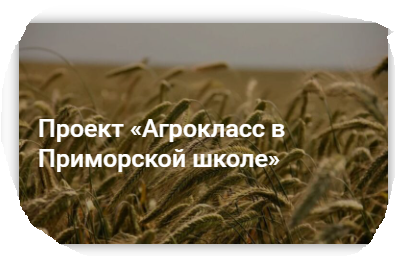 Пункт 6. На официальных сайтах ОО, МО ПК, ПК ИРО, РМЦ размещены актуальные новости по теме реализации проекта
Размещено более 20 новостных заметок по Агроклассам на сайте ПК ИРО
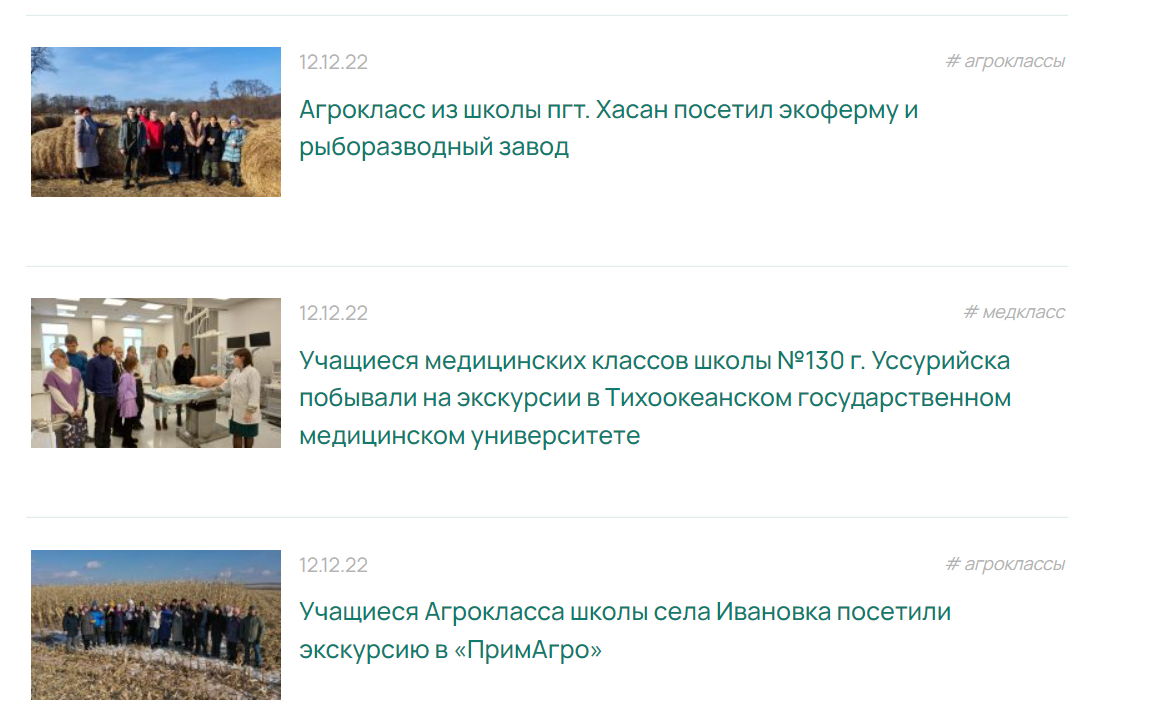 Пункт 7. Создание банка типовых программ внеучебной и внеурочной деятельности,  дополнительных  общеобразовательных общеразвивающих программ, программ факультативных и элективных курсов
https://pkiro.ru/activities/proekty/speczializirovannye-klassy/proekt-agroklass-v-primorskoj-shkole/
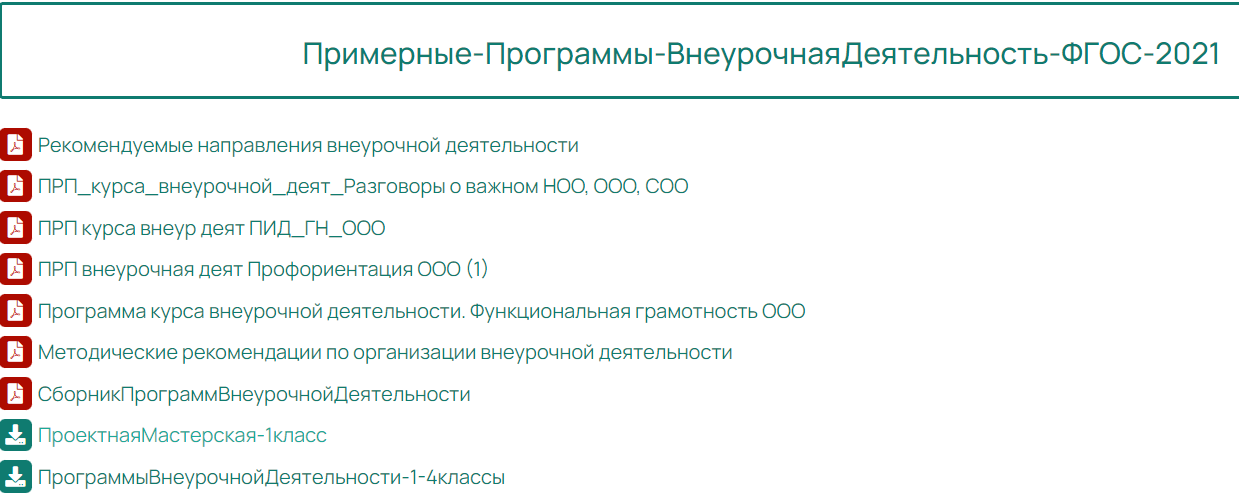 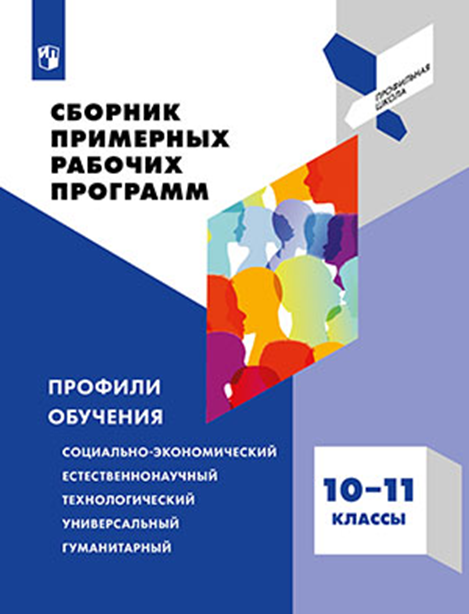 Серия обеспечивает поддержку успешного профильного обучения и профессионального самоопределения старшеклассников.
Пособия серии могут использоваться как при реализации учебного плана технологического, естественнонаучного, социально-экономического, гуманитарного, универсального и других профилей на уровне среднего общего образования, так и в рамках внеурочной деятельности.
Целесообразное сочетание содержания, форм и технологий обучения способствует воплощению личностных и профессиональных устремлений обучающихся, создает условия для саморазвития потенциала каждого ученика. 
Структура учебного материала представлена в пропорции: 
40% - теоретический блок; 60% - блок практических работ.
Серия «Профильная школа» для организации естественно-научного, технологического и медицинского профиля
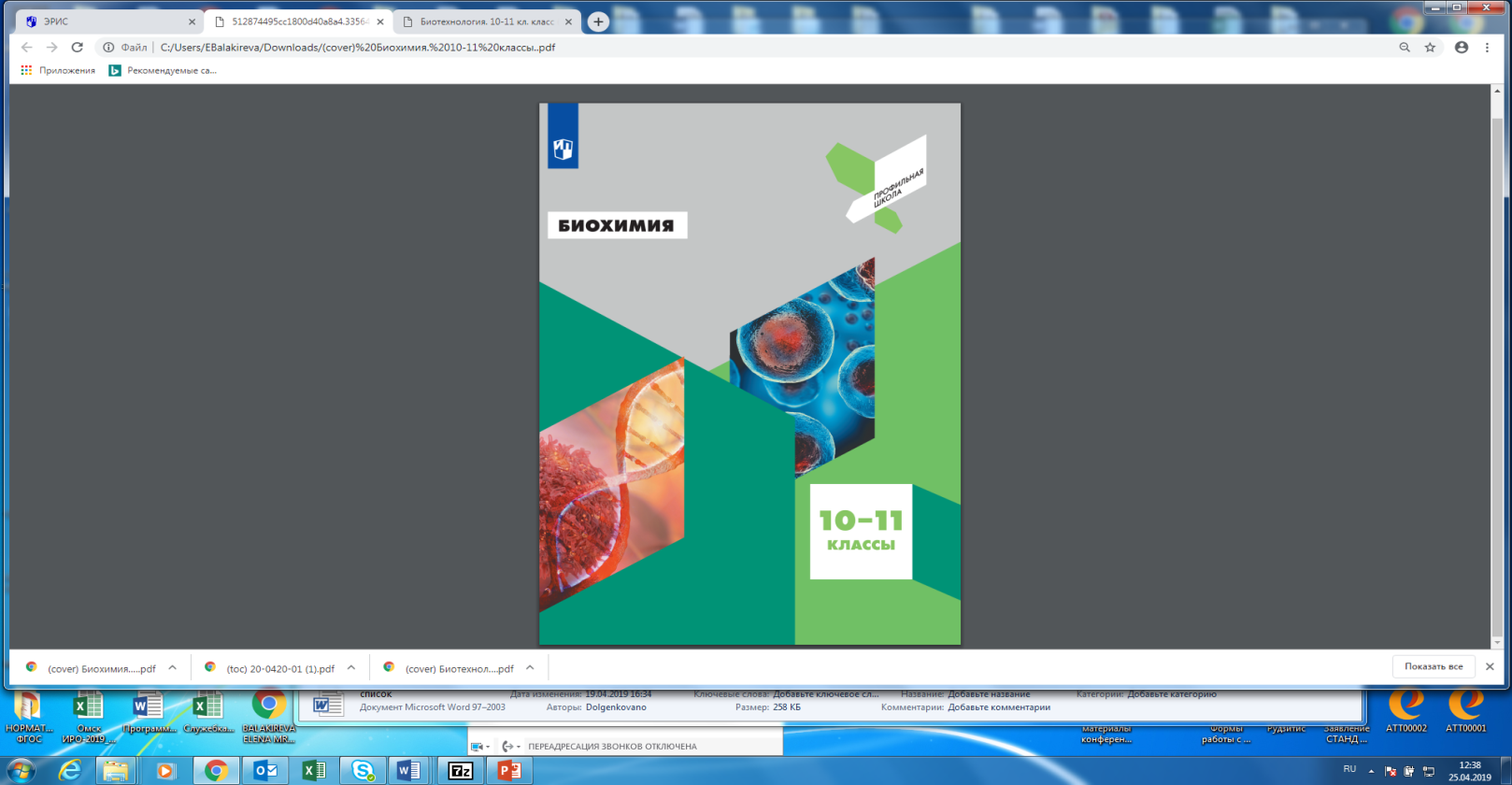 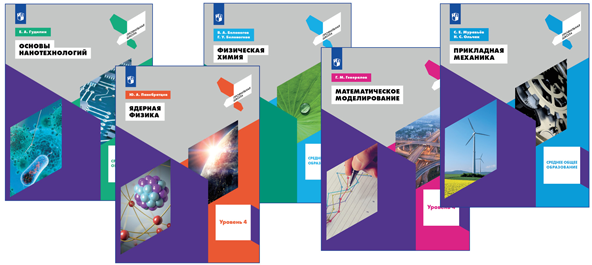 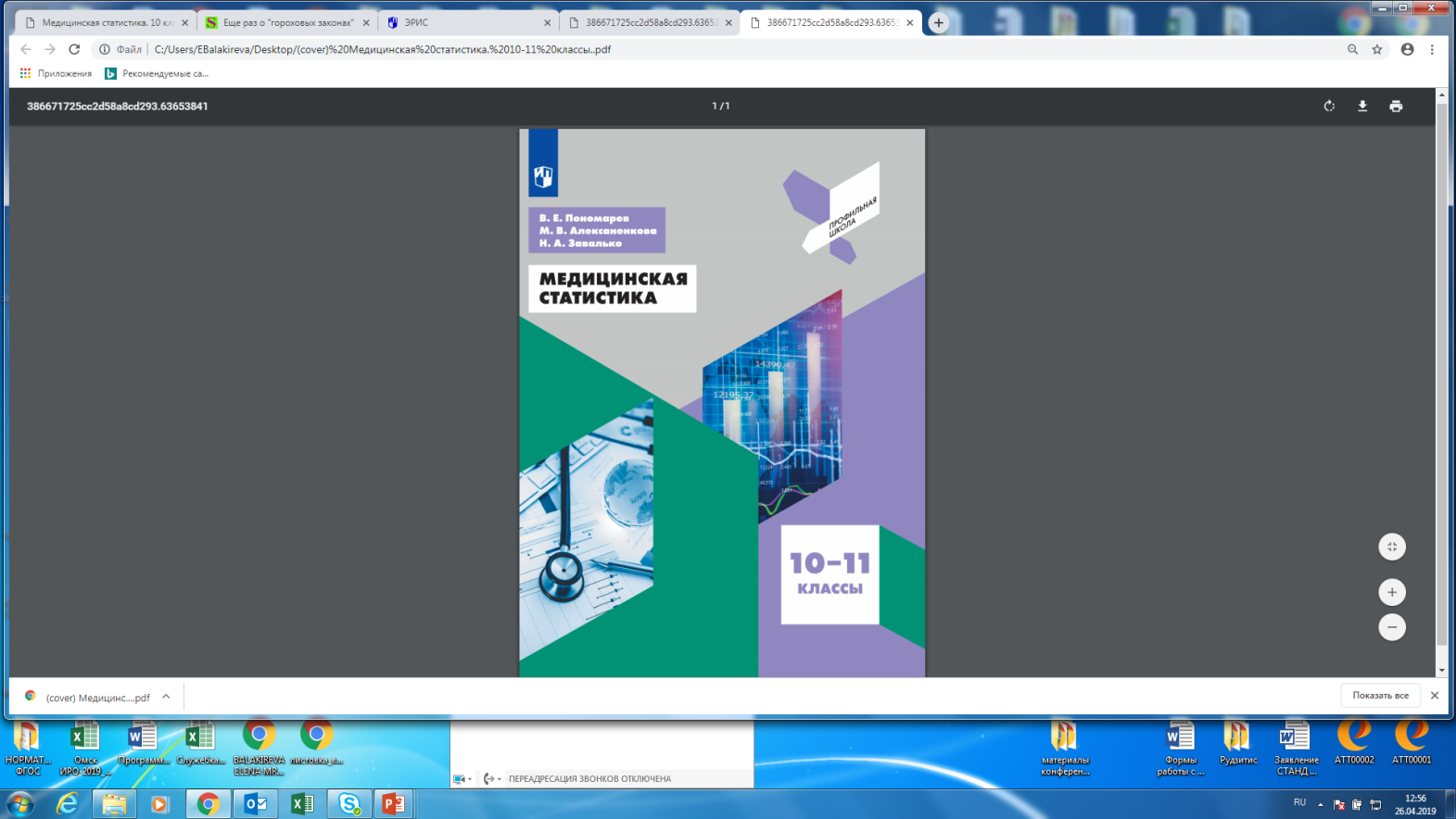 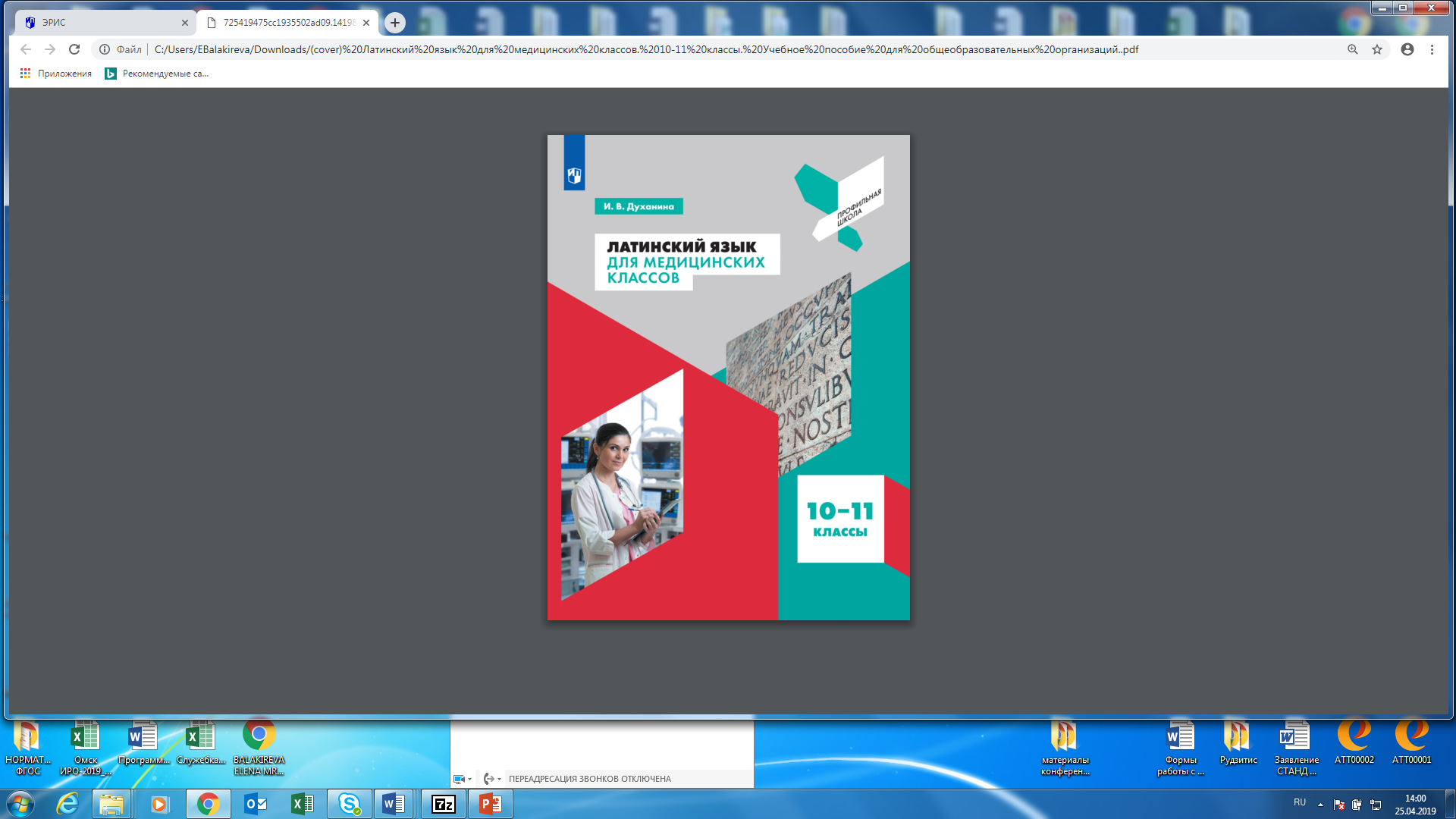 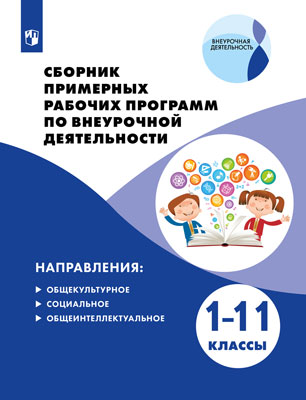 44
«Профильная школа»/«Задачники»для реализации программ естественно-научного, технологического и медицинского профиля
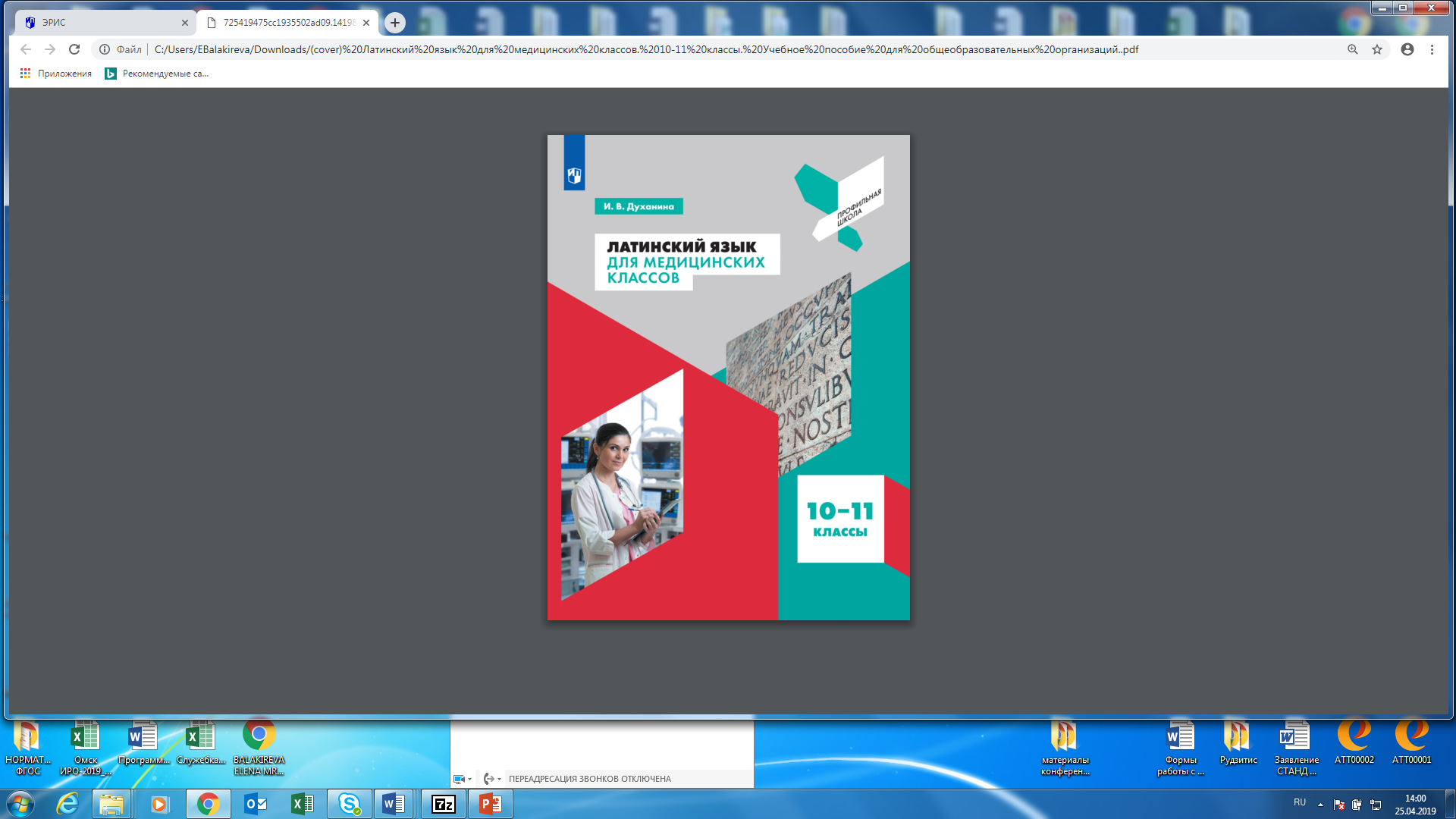 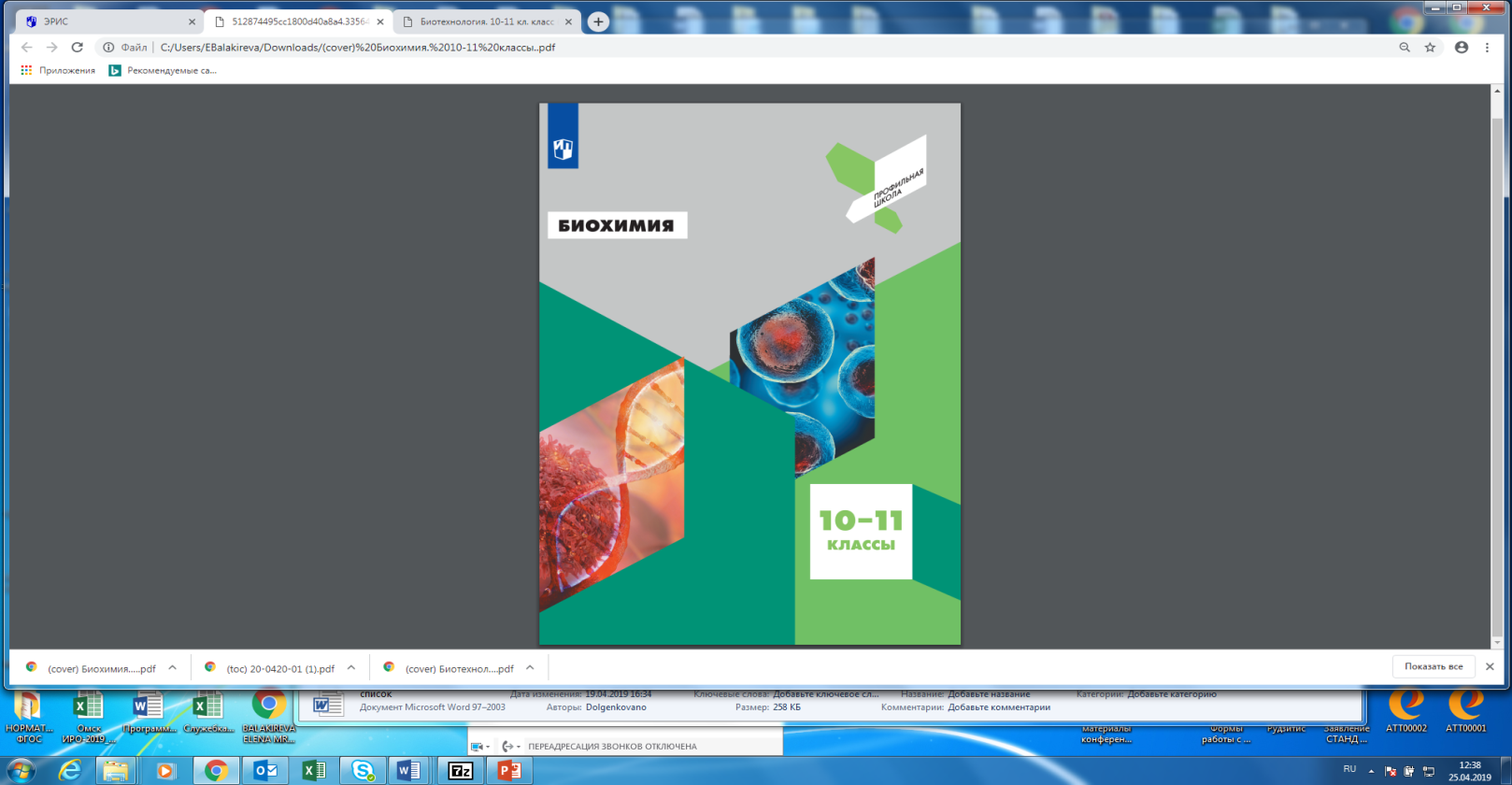 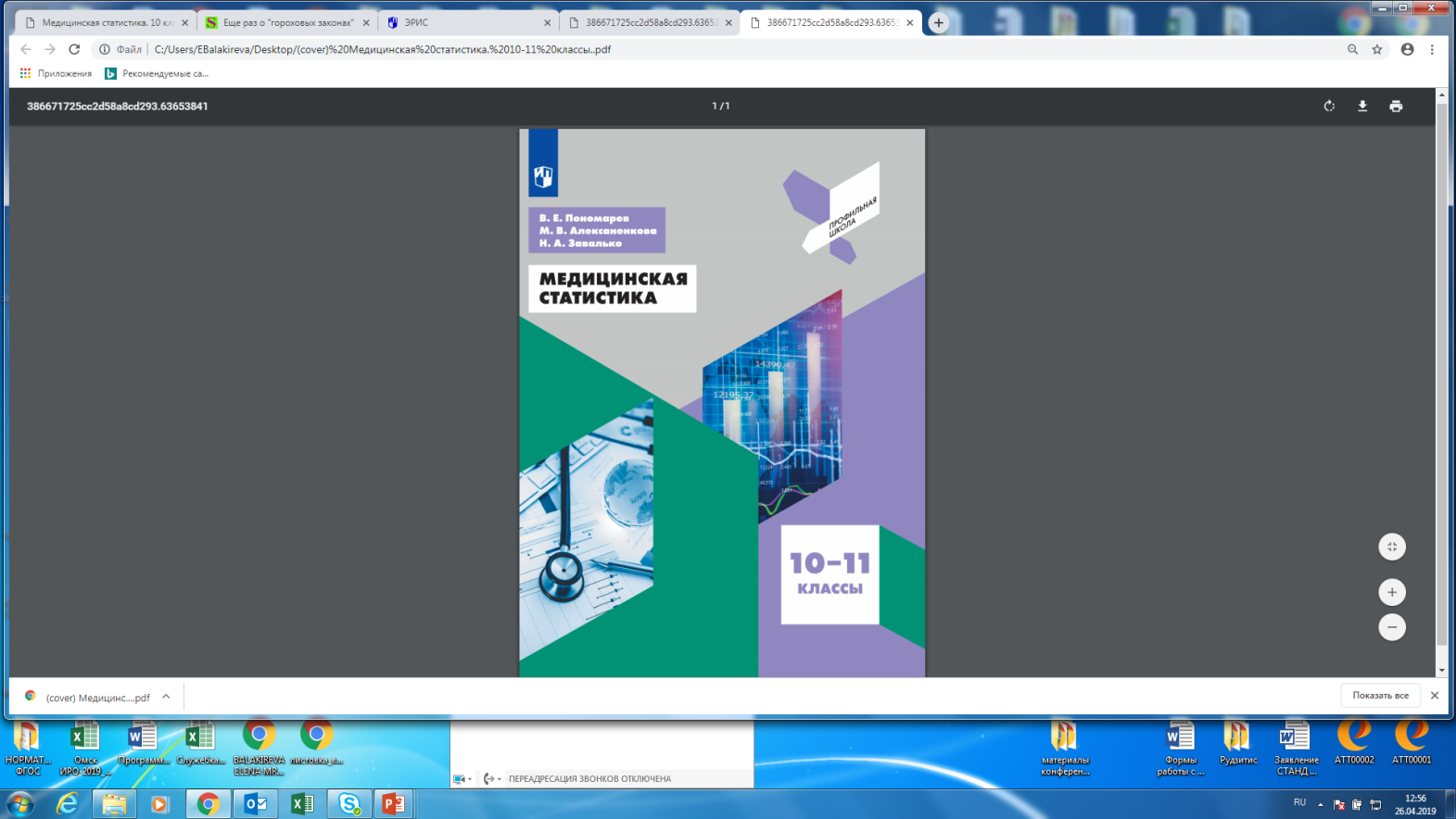 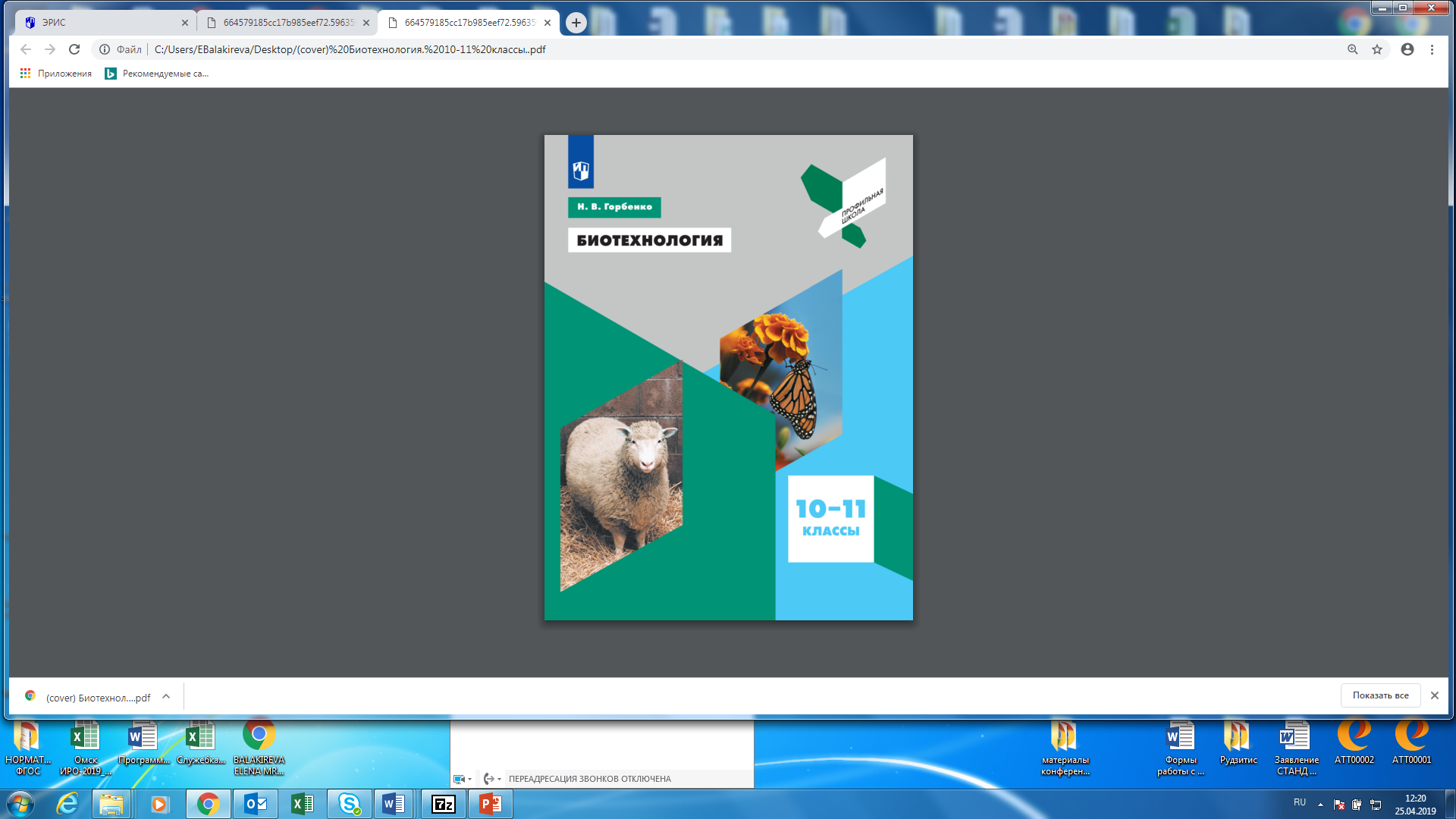 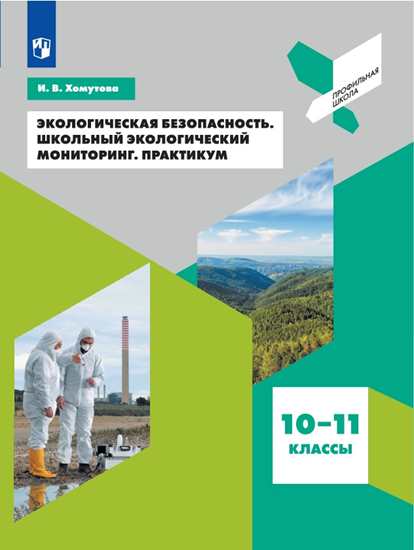 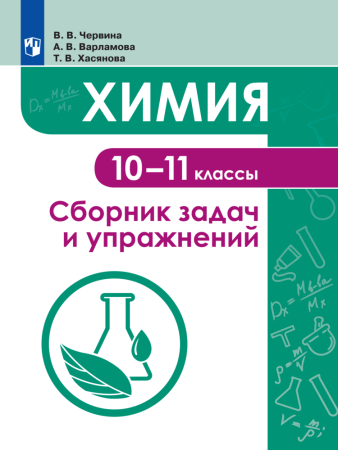 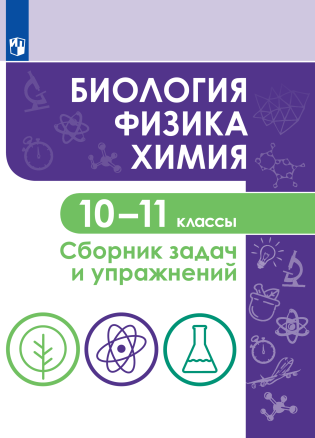 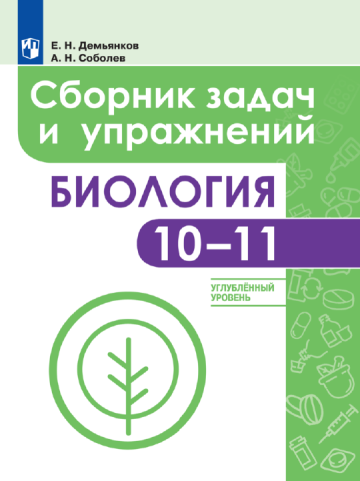 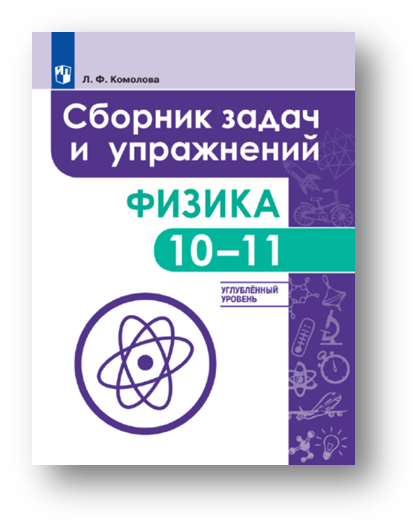 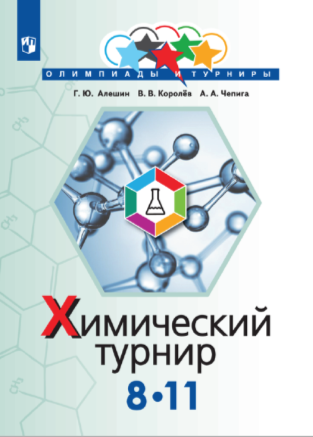 44
© АО «Издательство «Просвещение», 2020педагов
Пункт 7. Создание банка типовых программ внеучебной и внеурочной деятельности,  дополнительных  общеобразовательных общеразвивающих программ, программ факультативных и элективных курсов
https://pkiro.ru/activities/proekty/speczializirovannye-klassy/proekt-agroklass-v-primorskoj-shkole/
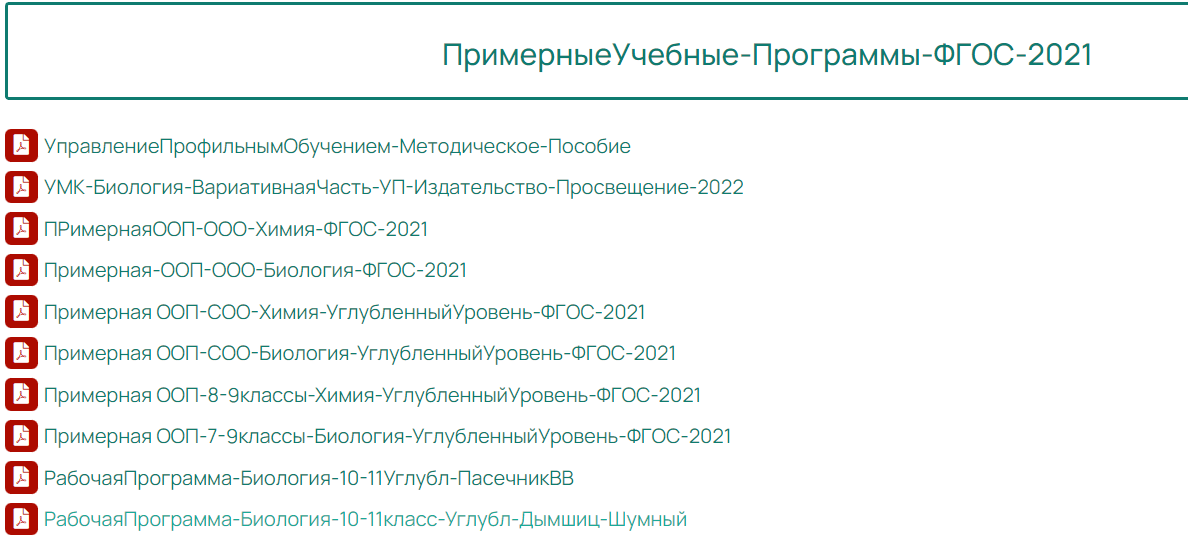 Пункт 7. Создание банка типовых программ внеучебной и внеурочной деятельности,  дополнительных  общеобразовательных общеразвивающих программ, программ ФК, и ЭК
https://pkiro.ru/activities/proekty/speczializirovannye-klassy/proekt-agroklass-v-primorskoj-shkole/
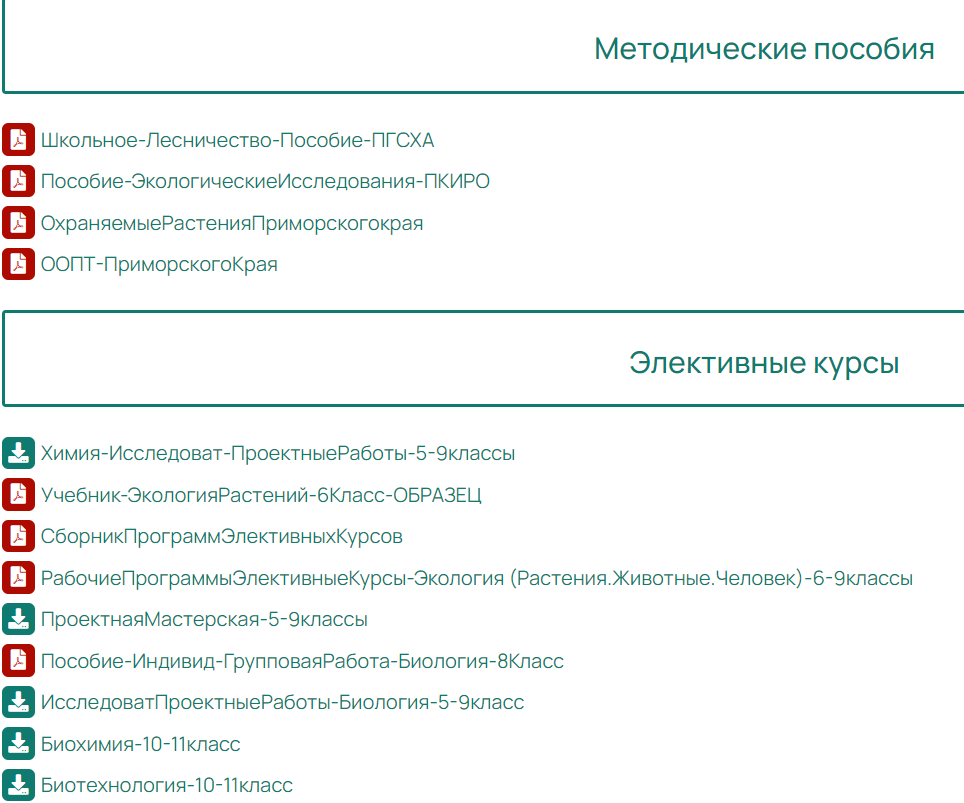 Авторские программы для ФК, ЭК
«Инновационные укрывные материалы российского производства для сельского хозяйства»;
«Пленочные теплицы в сельском хозяйстве Приморского края»;
«Выращивание земляники садовой в открытом и защищенном грунте в Приморском крае»;
«Грибы в пищевой и лекарственной промышленности. Культивирование мицелия и основы грибоводства» и др. 
Разработаны гл. специалистом сектора ЕНО ЦУМР ПК ИРО, к.б.н. Белоусовой Н.М.
https://pkiro.ru/2022/12/14/v-vebinare-programmy-elektivnyh-kursov-dlya-agroklassov-s-regionalnoj-sostavlyayushhej-prinyali-uchastie-38-uchitelej-shkol-primorya/
Пункт 4. План мероприятий по реализацииагрокластера
План мероприятий по реализацииагрокластера
8 направлений
Проведение совместных мероприятий для обучающихся и педагогических работников (2 – январь, март 2023 г.);
Организация   региональных мероприятий по обмену опытом работы (8 семинаров, 1- установочный, авг; 1 проведен в МБОУ СОШ с. Центральное, директор Касилова Е.А.);
Мероприятия, организуемые Министерством образования АПК;
Популяризация регионального проекта «Агрокластер» (торж. Открытия, дни открытых дверей, родит. собрания);
Поддержка сетевого взаимодействия по реализации профильных образовательных программ (вебинары – более 20, 1 – СОШ 19 АГО; семинар, июнь, 2023); 
Организация профориентационной и предметно-ориентированной деятельности обучающихся (олимпиады, конкурсы; разные уровни, партнеры – пробно для Точек роста, 21.12);
Организация и проведение мероприятий по повышению квалификации педагогических работников (вебинары, ДПП, ИОМЫ);
Демонстрация эффективного опыта реализации проекта образовательными организациями и профильными образовательными организациями (более 20 заметок; онлайн-марафон – февраль; банк лучших практик).
Пункт 4. Реализация плана мероприятий на 2022 год: организационно-методическое – ДК, УП; учебно-методическое – УМК, РП; предметно-методическое – ГИА
Ближайшие и текущие планы
- Мониторинг, самодиагностика достижения показателей по итогам  I полугодия 2022-2023 учебного года (до 15.01.23);
Сквозная работа
Повышение предметных результатов (ВПР, ГИА, олимпиады), выбор ГИА по профилю;
Профориентационная работа:
внеурочная деятельность; исследовательские и проектные работы в соответствии с профилем;
выбор профессии по профилю;
укрепление партнерских связей.